Welcome Home Epsilon Sigma Alpha!
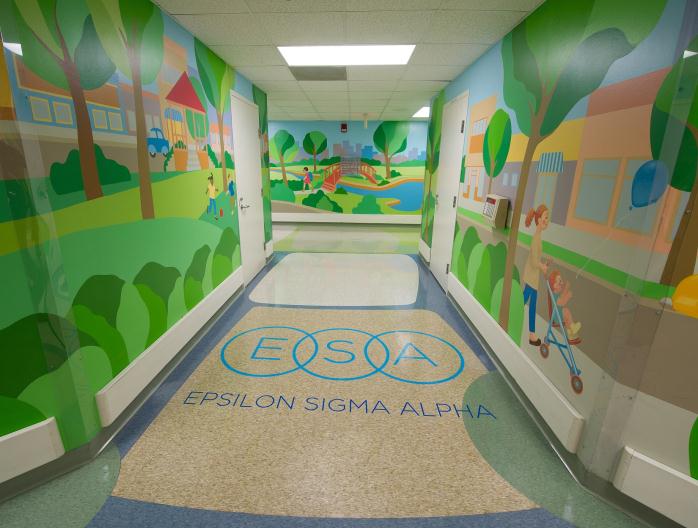 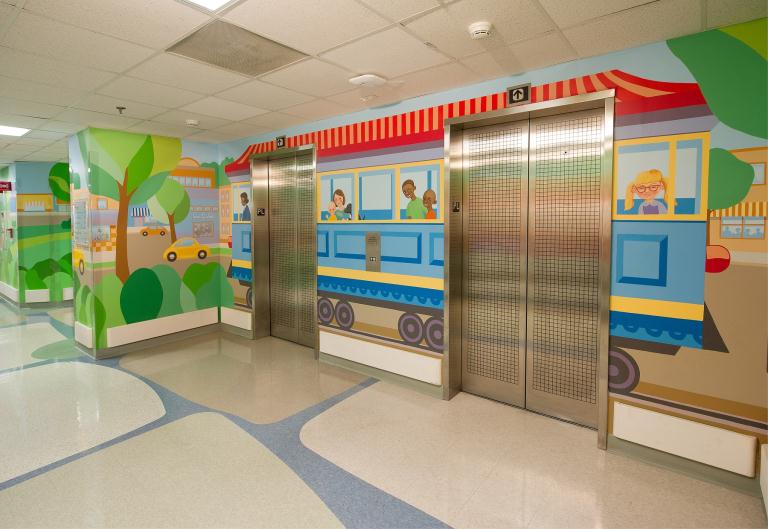 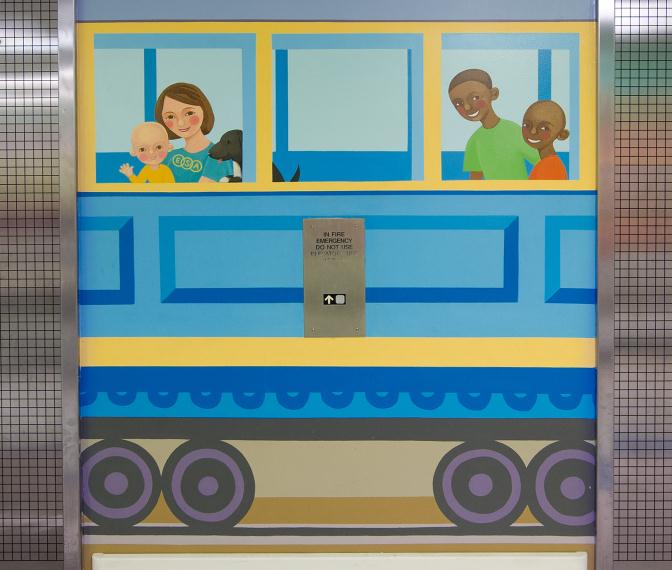 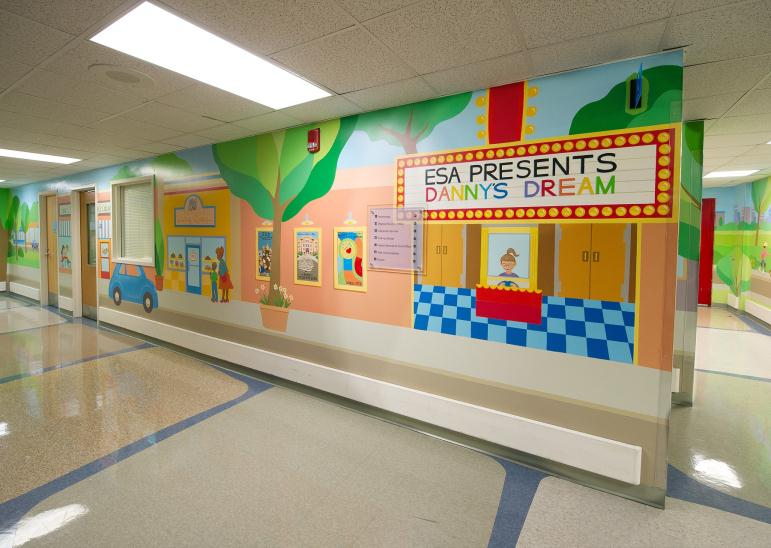 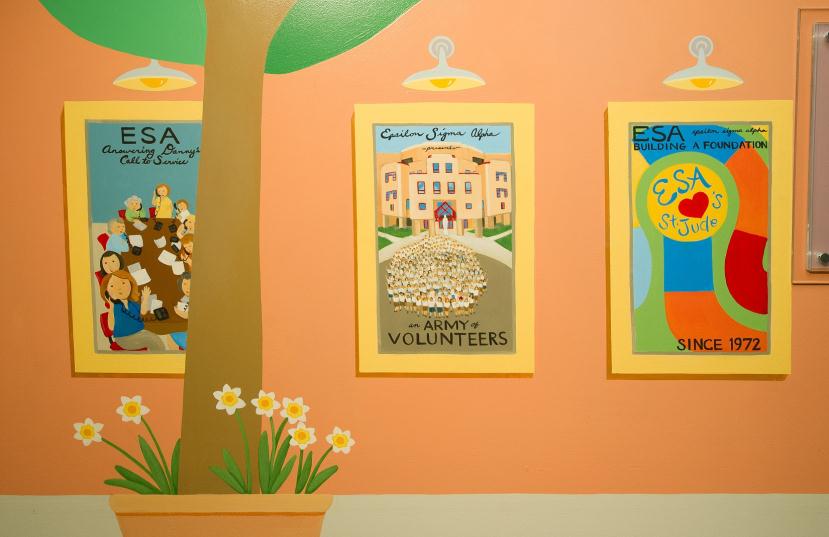 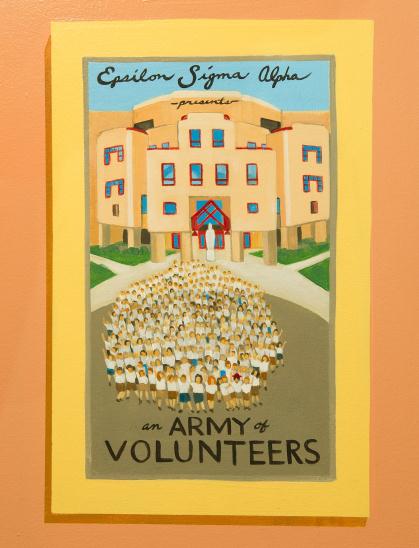